Izmjene Pravilnika o sadržaju obračuna plaće, naknade plaće ili otpremnine od 1. listopada 2015.
Silvija Đirlić
Pravilnik o sadržaju obračuna plaće
Pravilnik NN 32/15 (28.ožujka 2015.)
  - uvedena je obveza izdavanja unificiranih isprava o isplaćenoj i neisplaćenoj plaći, naknadi plaće i otpremnini
Pravilnik NN 105/15  ( 1.listopada 2015. )
   - djelomično se odustalo od obveze
Pravilnik o sadržaju obračuna plaće
Najvažnije novine izmijenjenog pravilnika:

Obračun isplaćene plaće i obračun isplaćene otpremnine više se ne moraju sastavljati na propisanim formularima
Sadržaj obračuna plaće i naknade je proširen obvezom iskazivanja doprinosa na plaću

    IP1 i IO1 više nisu zakonska obveza
Pravilnik o sadržaju obračuna plaće
3.   U slučaju neisplate plaće i neisplate otpremnine, poslodavac je dužan radniku uručiti dvije isprave:
o obračunatom iznosu  ( IP1 odnosno IO1) i o neisplaćenom iznosu    ( NP1 odnosno NO1 )

NP1 i NO1 ostaju zakonska obveza
Pravilnik o sadržaju obračuna plaće
Rok za isplatu plaće i naknade plaće
 - ukoliko nije drugačije određen kolektivnim ugovorom do petnaestog dana tekućeg mjeseca
 - poslodavac je dužan radniku uručiti obračun plaće najkasnije u roku 15 dana od dana isplate
 - poslodavac mora raspolagati potvrdom da je radniku uručena isprava
Pravilnik o sadržaju obračuna plaće
Isplatna lista – po djelatniku
obračun od 06.10.2015. do 31.10.2015.
adresa djelatnika
dodano polje IBAN iz članka 212. ovršnog zakona
potpis ovlaštene osobe
Pravilnik o sadržaju obračuna plaće
Pravilnik o sadržaju obračuna plaće
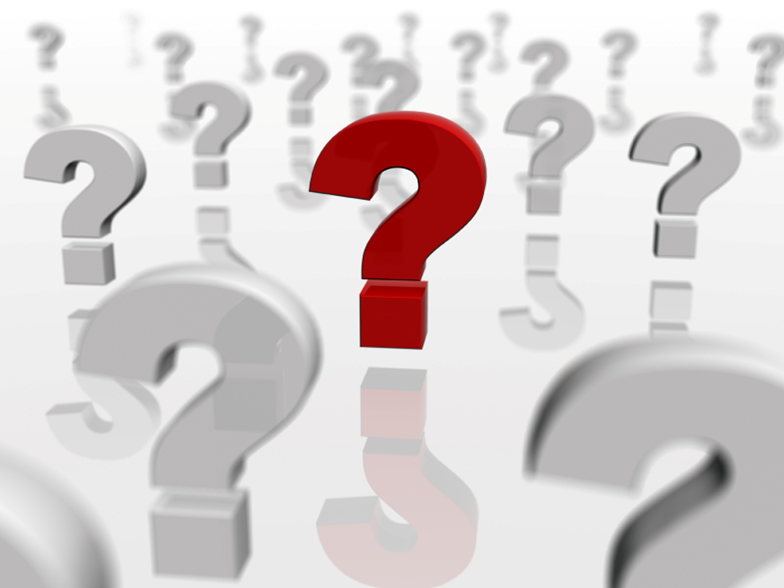